Unit 10   Get Ready for the Future
单元基础知识过关
WWW.PPT818.COM
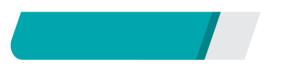 基础知识清单
单元基础知识过关
重点单词
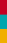 doubt
1．怀疑(v.)____________             
2.   复习；回顾(v.) ____________
 3.  划船(v.)____________
 4.  做成；获得(v.)____________
 5.  老板(n.)____________
 6.  钱财；财富(n.) ____________
 7.  工作日(n.) ____________
review
row
achieve
boss
wealth
weekday
单元基础知识过关
notebook
8.   笔记本(n.) ____________
 9.   钱包(n.)____________
 10.   发言；演讲(n.) ____________
 11.    时期；学时(n.) ____________
 12.   宝贵的(adj.)____________
 13.   睡着的(adj.)____________
 14.   小学的；基本的(adj.) ____________
 15.   它本身(自己)(pron.)____________
wallet
speech
period
valuable
asleep
primary
itself
单元基础知识过关
重点短语
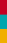 1．振作精神，站起来 __________________ 
2．失败；跌倒__________________ 
3．彼此，互相__________________ 
4．流逝；过去__________________ 
5．有时，偶尔__________________
pick oneself up
fall down
one another
go by
at times
单元基础知识过关
6．决定做某事__________________ 
7．伸出 __________________ 
8．梦到__________________ 
9．留神；关注；留意 __________________ 
10．向某人询求建议__________________
decide to do sth.
hold out
dream of
keep one's eye on
ask sb. for advice
单元基础知识过关
11．as for__________________ 
12．grow up __________________ 
13．fall asleep __________________ 
14.   on top of _______________________ 
15.    take some time to do sth._______________________
关于，至于
长大
入睡，睡着
除……外； 更重要的是
花一些时间去做某事
单元基础知识过关
16.   stay in touch__________________ 
17.   in the future__________________ 
18．best of luck __________________ 
19．ahead of _______________________ 
20.   on behalf of __________________
保持联系
在将来
祝好运
(时间、空间)在……前面
代表
单元基础知识过关
重点句型
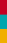 1．至于我，我要选择世界上最有趣和激动人心的工作。
      ________ ________ me, I'm going to choose the most fun and exciting job in the world.
2．除了每个工作日的学校作业之外，我每周还去两次国际象棋俱乐部。
      ________ my schoolwork every weekday, I go to a chess club ________ ________ ________．
As            for
Besides
twice            a            week
单元基础知识过关
3．昨天，我在课堂上睡着了。
      Yesterday, I ________ ________ during class.
4．他代表所有的学生在大会上发言。
      He gave a speech at the meeting ______ ______ _______ all the students.
fell             asleep
on        behalf        of
单元基础知识过关
5．制订一个好计划是工作本身成功的一半。
      ________ ________ ________ ________ is half the work itself.
6．我一看到他，立刻向他伸出了手。
      I ________ ________ my hand to him as soon as I saw him.
7．将来无论我们做什么，我们将总是对我们在一起的时光有美好的回忆。
      ________ we do in the future, we will always have great 
      memories of our time together.
Making       a              good           plan
held         out
Whatever
单元基础知识过关
8．一定要一直保持联系！
      Be sure to always ____________ ________ ________！
9．尽管我们即将分离，但我们的友谊将长存。
      ________ we are going to part, our friendship will always 
      remain.
10.  你的教育使你有多种选择。
        Your education ________ your choices ________.
stay/keep          in          touch
Though
keeps
open
单元基础知识过关
11．在上学阶段做得好，决定权就会掌握在你自己手里！
        ________ ________ ________ school, and the decision will be yours!
12．我向他讨教关于如何成为一名宇航员。
        I ________ him ________ ________ ________ how to 
        become an astronaut.
13．有时晚饭后他去散步。
        ________ ________ he walks after supper.
Do              well             in
asked
for           advice            on
At            times
单元基础知识过关
14．当你长大了，你要做什么？
        What are you going to do when you ________ ________？
15．时间过得好快呀。
        Time has ________ ________ quickly.
grow            up
gone             by
单元基础知识过关
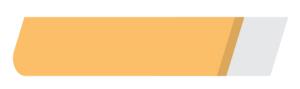 基础知识迁移
单词回顾
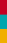 根据句意及首字母或汉语提示完成句子
1．I ________(怀疑) whether she can come here on time.
2．I'll have to go to an important meeting for my ________
      (老板)．
doubt
boss
单元基础知识过关
owner
3．Do you know who is the ________(主人) of the house?
4．The library is open on ________(工作日) only.
5．Fast food ________(它本身) isn't always bad for you, but 
      too much of it is not good.
6．The purpose of industry is to create w________.
weekdays
itself
ealth
单元基础知识过关
7．My father was so tired that he fell a________ as soon as he 
      went to bed.
8．What a beautiful w________. You can put your money in it. 
9．Without hard work, you can't a________ your dream.
10．C______________ to you on winning the first prize in the 
        speech contest!
sleep
allet
chieve
ongratulations
单元基础知识过关
短语运用
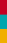 Ⅰ.用方框中所给短语的适当形式填空
go by, keep one's eye on, fall 
asleep, fall down, on top of
1．I'm so worried about tomorrow's exam that I can't 
      ____________．
2．She likes music and dance __________ art.
fall asleep
on top of
单元基础知识过关
3．Always ________________ the dangerous things around you.
4．Time ________________ quickly on vacation.
5．The poor boy ______________ because of his carelessness.
keep your eye on
goes by
fell down
单元基础知识过关
Ⅱ.根据汉语意思完成句子
1．每个人都想赢。但对于我来说，最重要的事情是学习一些新的东西并能玩得愉快。
       Everyone wants to win. But ________ ________ me, the most important thing is to learn something new and have fun.
2．除了英语之外，我还擅长数学和物理。
       ________ ________ ________ English, I'm good at maths 
       and physics.
as               for
On               top                of
单元基础知识过关
3．约翰听着收音机睡着了。
      John ________ ________ while he was listening to the radio.
4．他在数学方面有困难。
      He ________ ________ ________ maths.
5．随着时间的流逝，你会发现友谊是很重要的。
      As time ________ ________， you'll find friendship is very 
       important.
fell          asleep
has          difficulty      in
goes           by
单元基础知识过关
6．我想同全世界的人交朋友。
       I want to ________ ________ ________ people all over the 
       world.
7．如果你看到学校的操场上有垃圾，你应该把它捡起来。
       If you see any litter on the school playground, you should 
       ________ ________ ________．
make          friends        with
pick               it                up
单元基础知识过关
8．对我来说，代表毕业班演讲是很大的荣幸。
      It is a great honour for me to make a speech ________ 
      ________ ________ the graduating class.
9．当我长大了，我想当一名导游。
       I want to be a guide when I ________ ________．
10．他们全都伸出双手欢迎我。
        They all ________ ________ their hands to welcome me.
on
behalf           of
grow            up
held/hold         out
单元基础知识过关
句型突破
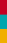 单项选择
(　　)1.  ________running after success, we have a lot of other 
interesting things to do in our lives.
A．By          B．On          C．Besides          D．Except
C
【解析】考查介词。句意：除了追逐成功之外，在我们的生活中，还有很多其他的有趣的事情要做。besides意为“除……之外(还有)”；except意为“除……之外”。故选C。
单元基础知识过关
(　　)2.—________do you want to be when you grow up?
              —An engineer.
              A．Where                      B．When  
              C．How                         D．What
D
单元基础知识过关
(　　)3.________you, I don't think you have to go in person.
             A．Because of                    B．Thanks to
             C．Instead of                     D．As for
D
【解析】 because of意为“因为；由于”；thanks to意为“幸亏；由于”；instead of意为“代替；而不是”；as for意为“至于；关于”。由句意“至于你，我觉得你没必要亲自去”可知选D。
单元基础知识过关
(　　)4.—I'm going to enter an English speaking competition 
              tomorrow.
               —________！
               A．Good luck                   B．Have a nice trip
               C．No problem                D．Congratulations
A
【解析】考查交际用语。句意：我明天要去参加一个英语演讲比赛。答语应该是： Good luck！(祝你好运！)
单元基础知识过关
(　　)5.Jenny, you ________the exam! Congratulations!
              A．pass                            
              B．have passed
              C．will pass                     
              D．are passing
B